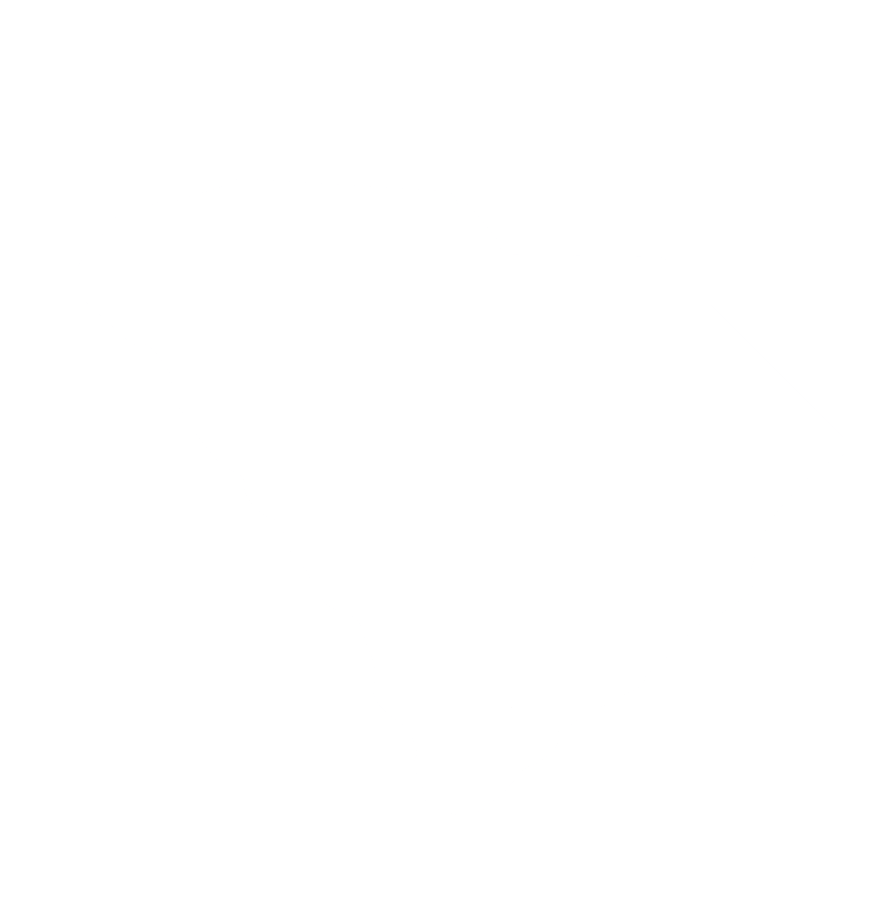 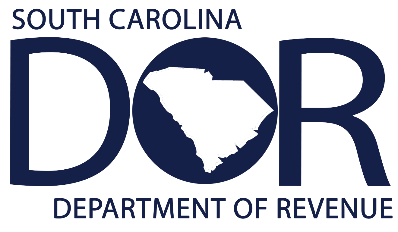 Fiscal Year 2023 Budget Hearing
South Carolina Department Of Revenue
Director Hartley Powell
1
Agenda
Attendees
Organizational Chart
Performance
Budget & Proviso Request Summary
Fiscal Management
Ensure a Secure Environment
Carry Forward Information
FTE Breakdown
2
With You Today
Meredith ClelandDeputy Director 
Government Services

(803) 898-5402
Meredith.Cleland@dor.sc.gov
W. Hartley PowellDirector

(803) 898-9971
Hartley.Powell@dor.sc.gov
3
SCDOR Organizational Chart
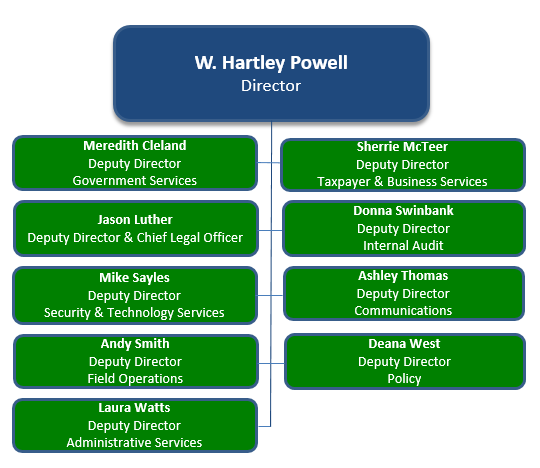 4
SCDOR Performance
$4.9B
FY21 SCDOR Collections
Allocated to Local & State Entities
95%
General Fund Revenue
Collected by SCDOR
$10.5B
FY21 General Fund Revenue
Collected by SCDOR
6%
Other 
Taxes
6%
Corporate Tax
36%
Sales and Use Tax
52%
Income 
Tax
5
Budget & Proviso Request Summary
No
No
No
No
Yes
6
Fiscal Management
Managed the operation of SCDOR within spending authority 
Increased savings through effective fiscal management
Current savings exceed spending authority by $11M
Important to use this money to enhance taxpayer security 
No additional funding requested
7
Ensure a Secure Environment
Maintaining a secure environment is vital to protecting taxpayer information.
Staying ahead of cyber-security threats is a constant challenge, and the costs are increasing. 
SCDOR must transition to a cloud-based platform, which is the "next generation" of security standards. 
1st phase – establish a cloud-based security platform 
2nd phase – move computer systems from state data center into the secure cloud 
3rd phase – transfer all tax processing systems from the state data center into the secure cloud
The Department of Administration has approved SCDOR's transition to a cloud-based system, which will take several years.
8
Carry Forward Information
9
FTE Breakdown
10
Meredith Cleland, Deputy DirectorGovernment Services


South Carolina Department of Revenue
P.O. Box 125
Columbia, SC 29214
dor.sc.gov
Need Help?
	More Questions?
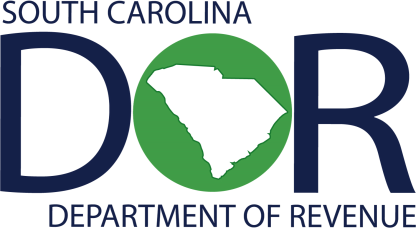 11